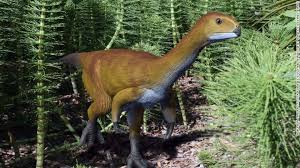 Dinosaursby Charlotte
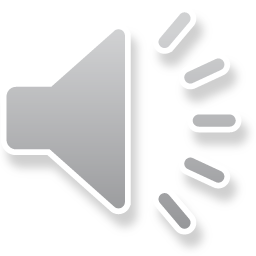 The T-Rex had a long  tail and short arms.
 

Dinosaurs are now extinct.
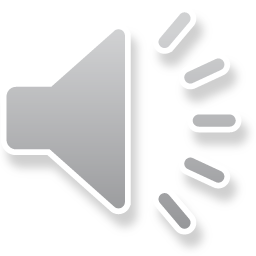